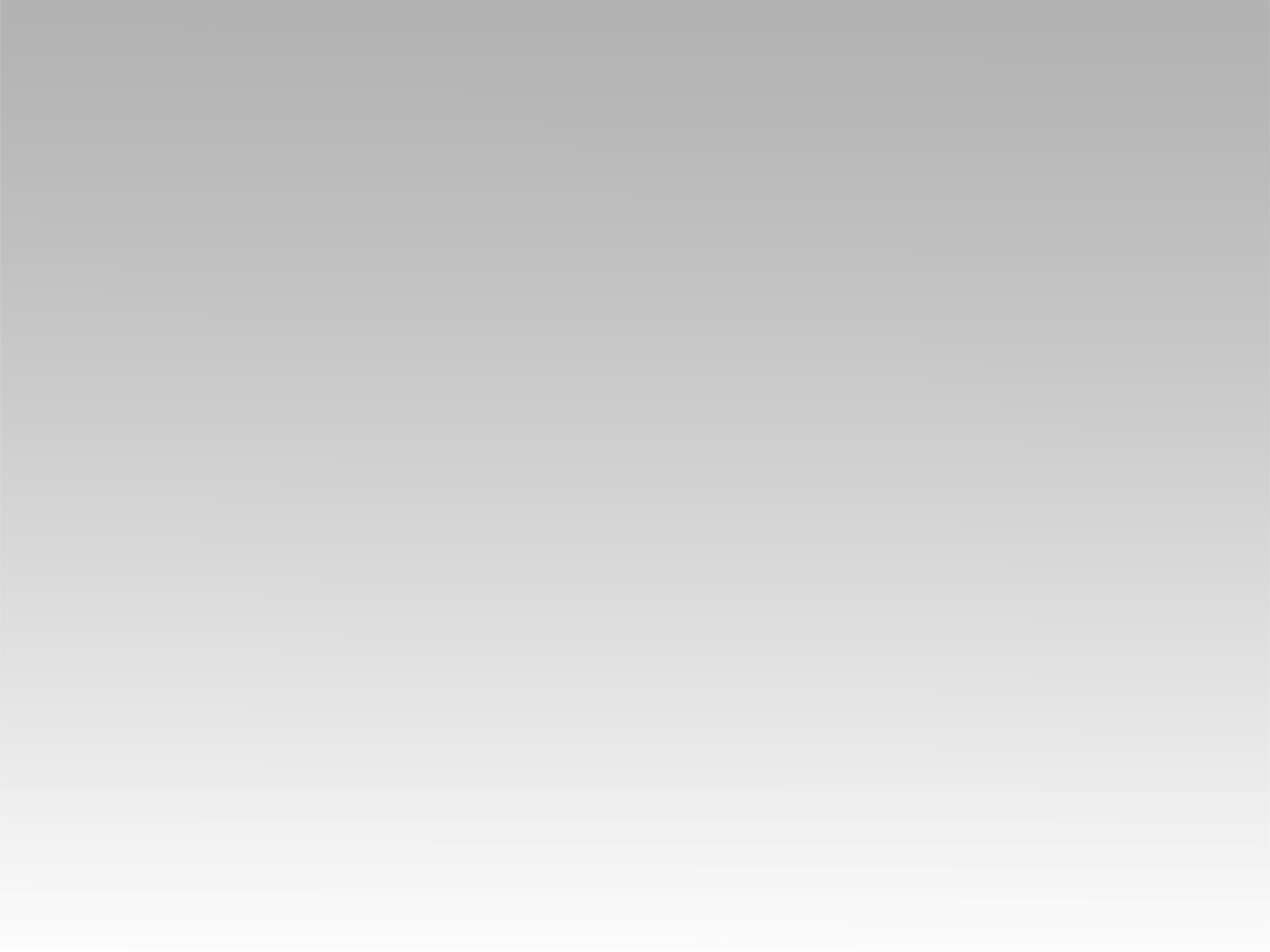 تـرنيــمة
رَبِّي اِجعَل في صَلاتي حَيَاة
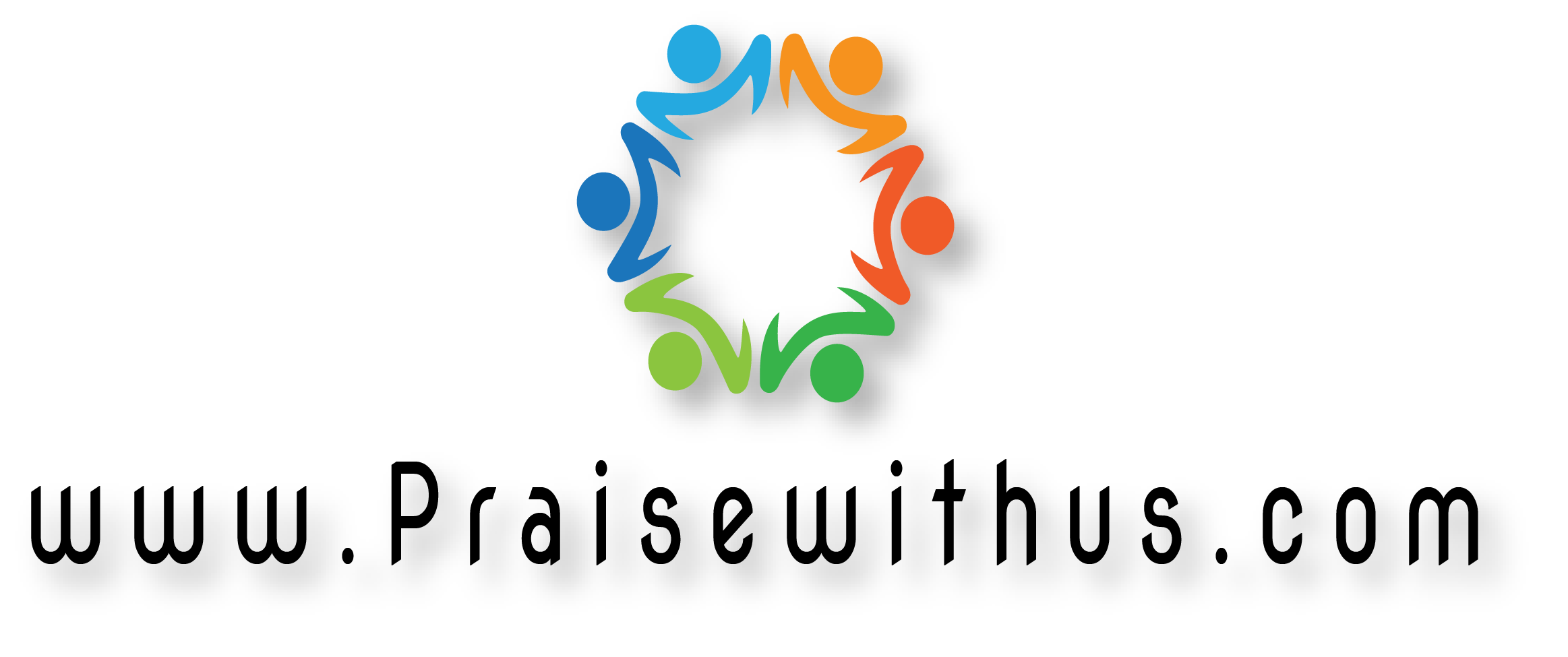 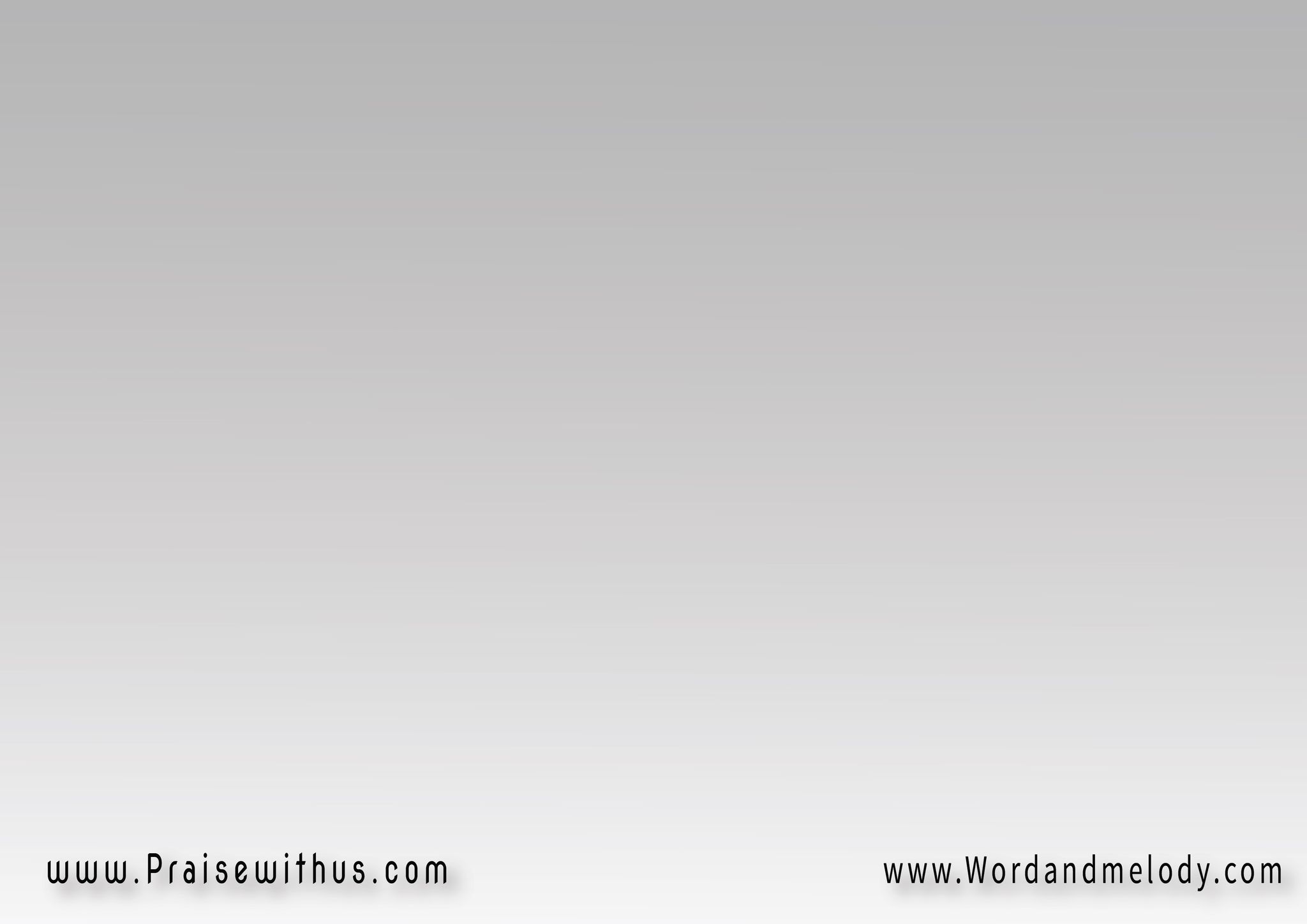 رَبِّي اِجعَل في صَلاتي حَيَاة وكُل حَيَاتي صَلاةصَلِّي برُوحك وِاِشبع رُوحِي بصُوتك يابنَ الله
rabbi ejaal fi Salati hayah  we kol hayati SalahSalli be rohak weshbea rohi  be Sotak yabn allah

Son of God, make my prayer alive and make my 
life a prayer. Pray in me with Your Spirit and fill 
my spirit with Your voice.
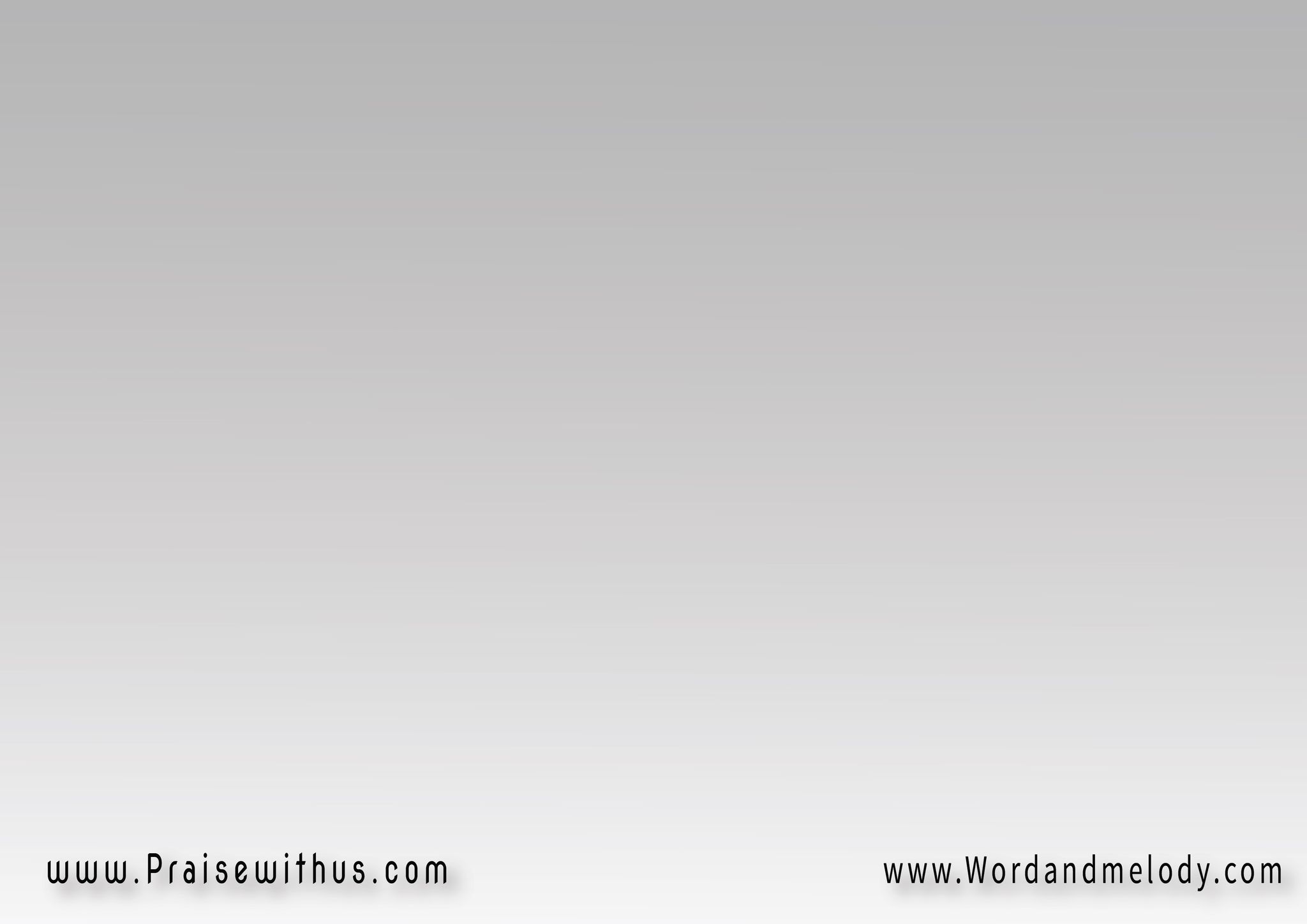 لَمَّا باكون جُوَّا الرُّوح بأحيَا السَّمَويَّاتقلبي يفيض بالتَّسبيح  وَأشكُر عالبَرَكات
lamma bakon joar roh bahia el ssamawiatalbi yefeeD bel ttasbeeh washkor aal barakat


When I am in the spirit, I live in heaven. 
My heart overflows with praises and thanksgiving.
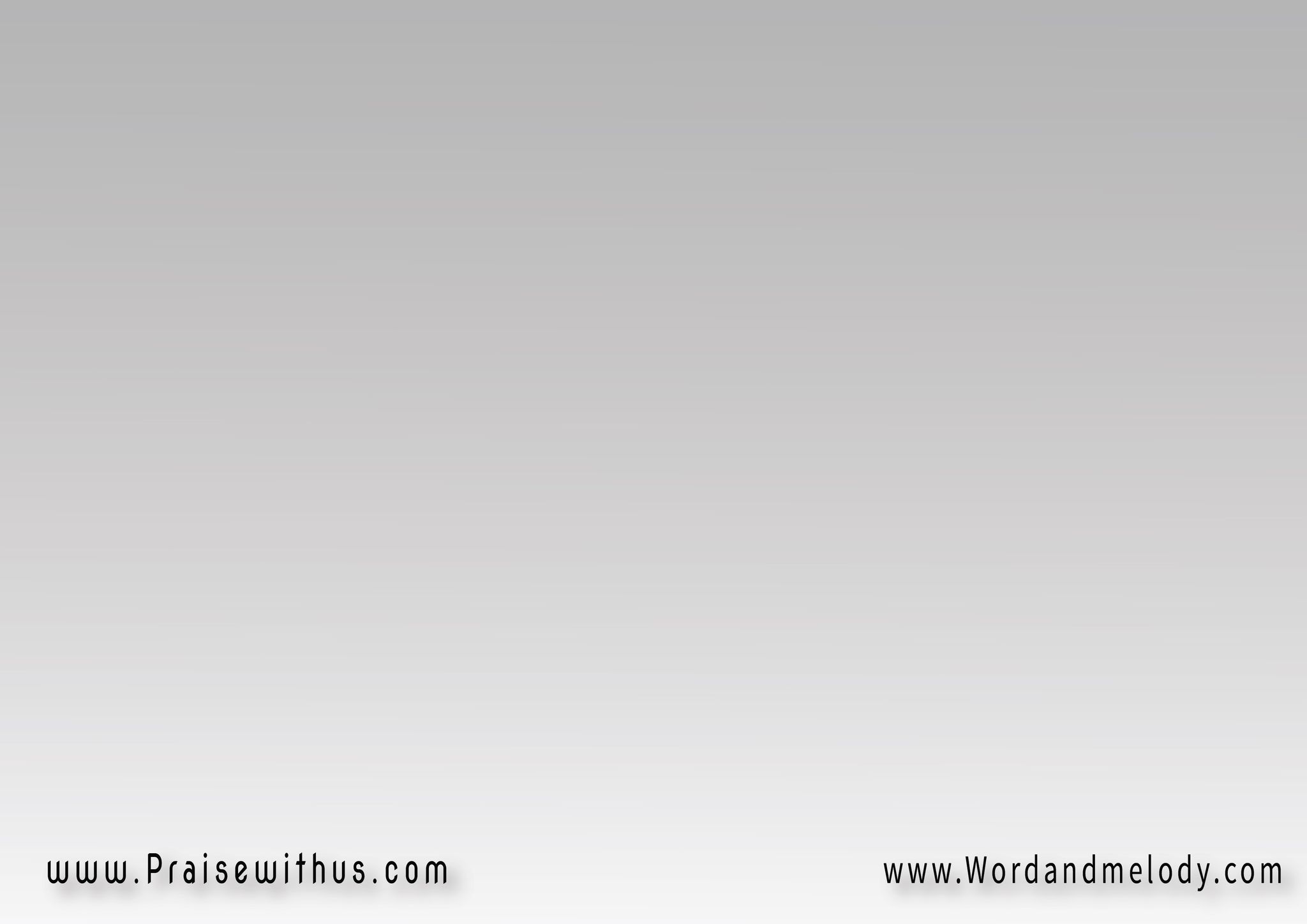 بَرَكات الدَّم اللي بنُدخُل بيه الأقدَاسوِالنِّعمَة اللي تقَوِّينا وِإيمَان الخلاص
barakat el ddam elli bnodkhol beehe ela qdaswel nneamalli te awwina we eman el khalaS

I thank for the blessings of the blood by which
 we enter the holies, for the grace that 
strengthens us and for the faith in salvation.
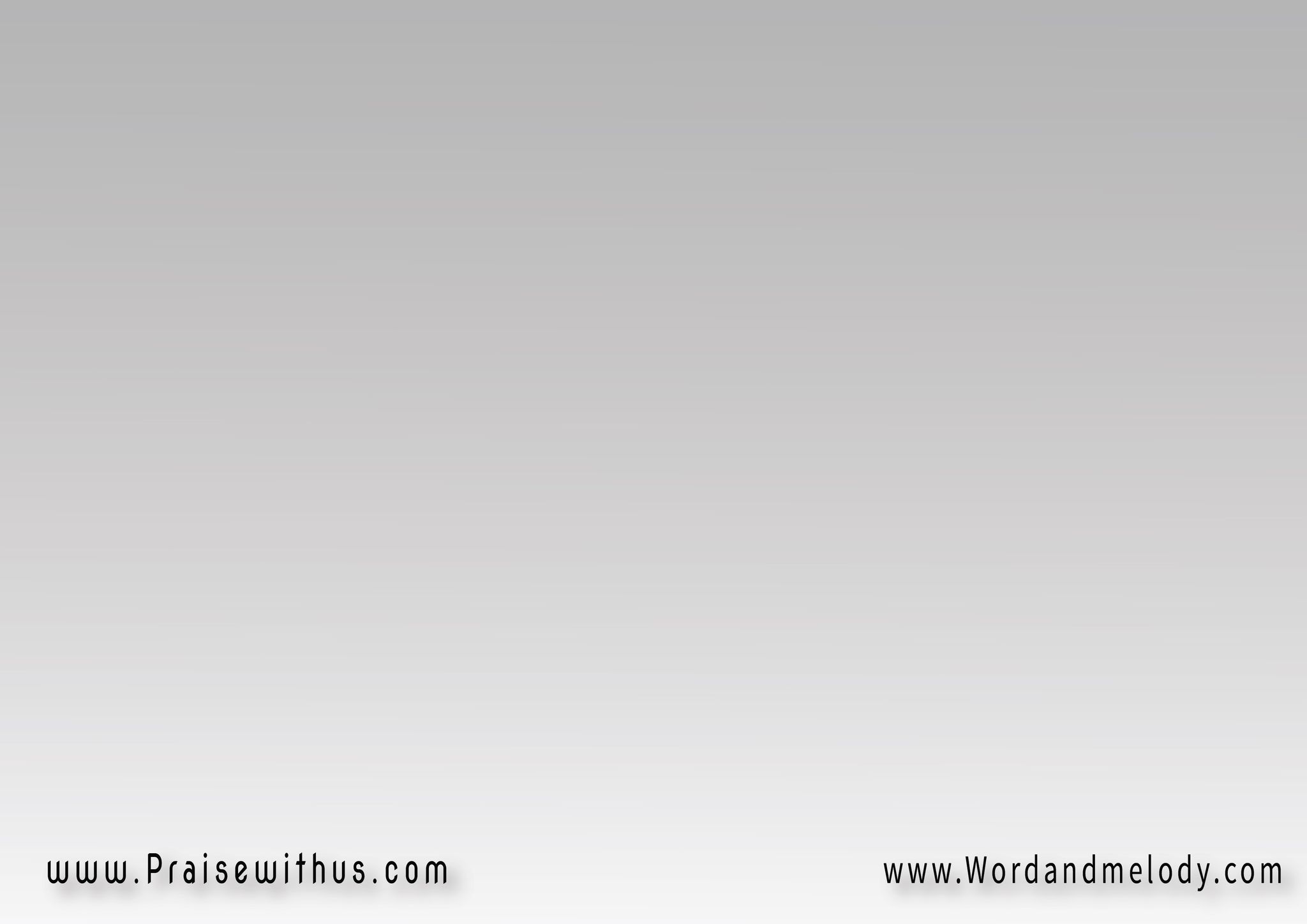 عَلِّمْني إزَّاي أقَدِّم جَسَدي ذبيحَة بكُلِّ خُضُوعأعبُد شَخصَك رَافِع اِسمَك سَاجِد لَك بخشُوع
aallemni ezzay a addem jasadithabeeha be kol khoDoaaabod shakhSak rafea esmaksajed lak be khoshoa
Teach me how to offer my body as a sacrifice willingly
 and to worship You and lift up Your 
name with submission.
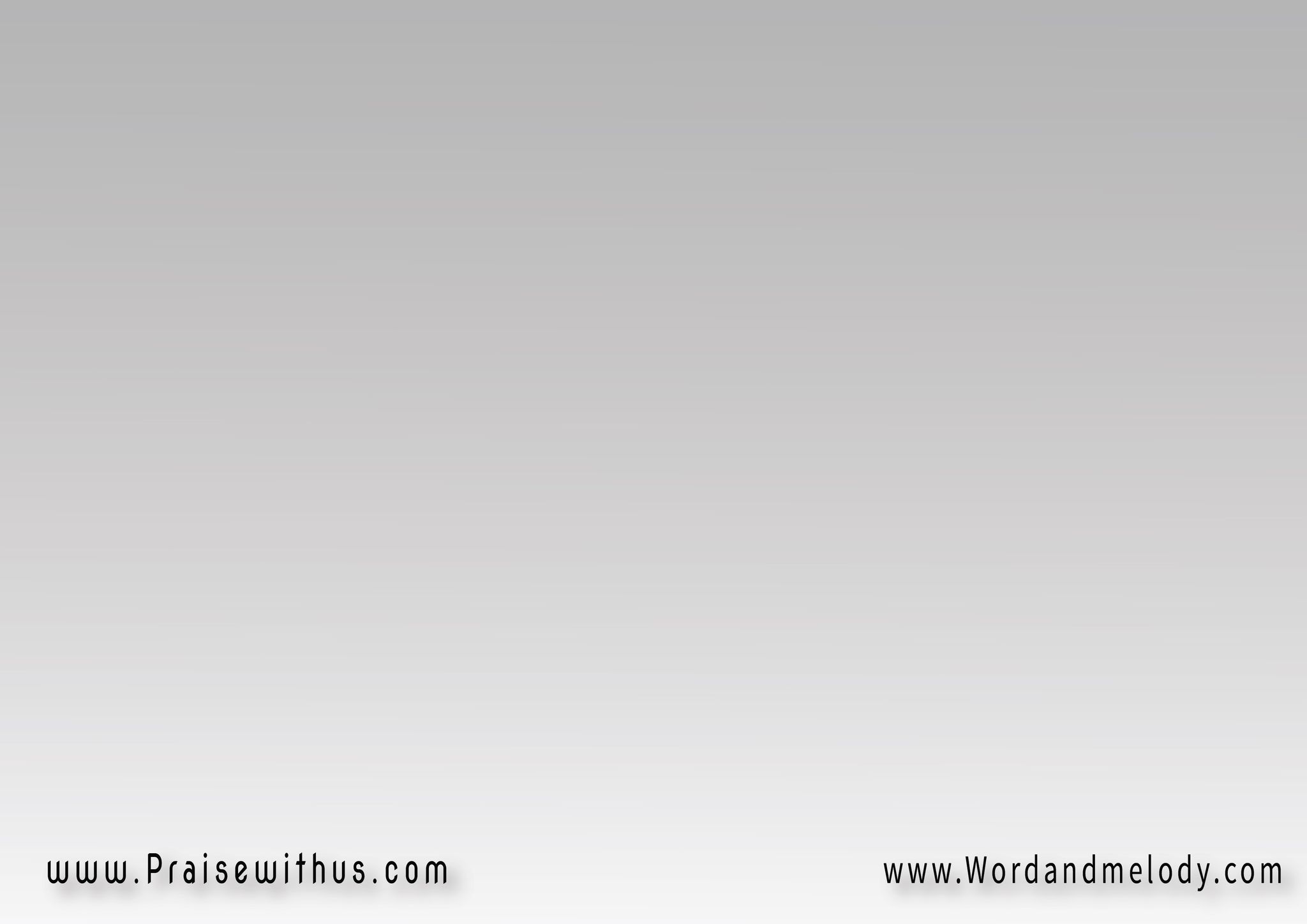 خَلِّي سُجُودي يكون لِجَلالكصَمت وحُب وشُــــــــــوقوَأمَّا أتكَلِّم ألقَى جَلالَك يسبي القلب لفوق
khalli sojodi yekon le jalalak   Samt we hobb we shoqwammat kallem alqa jalalak  yesbi el albe lfoq
Let me worship in silence, in love and eagerness.
 When I speak I find Your majesty 
capture my heart and take it up high.
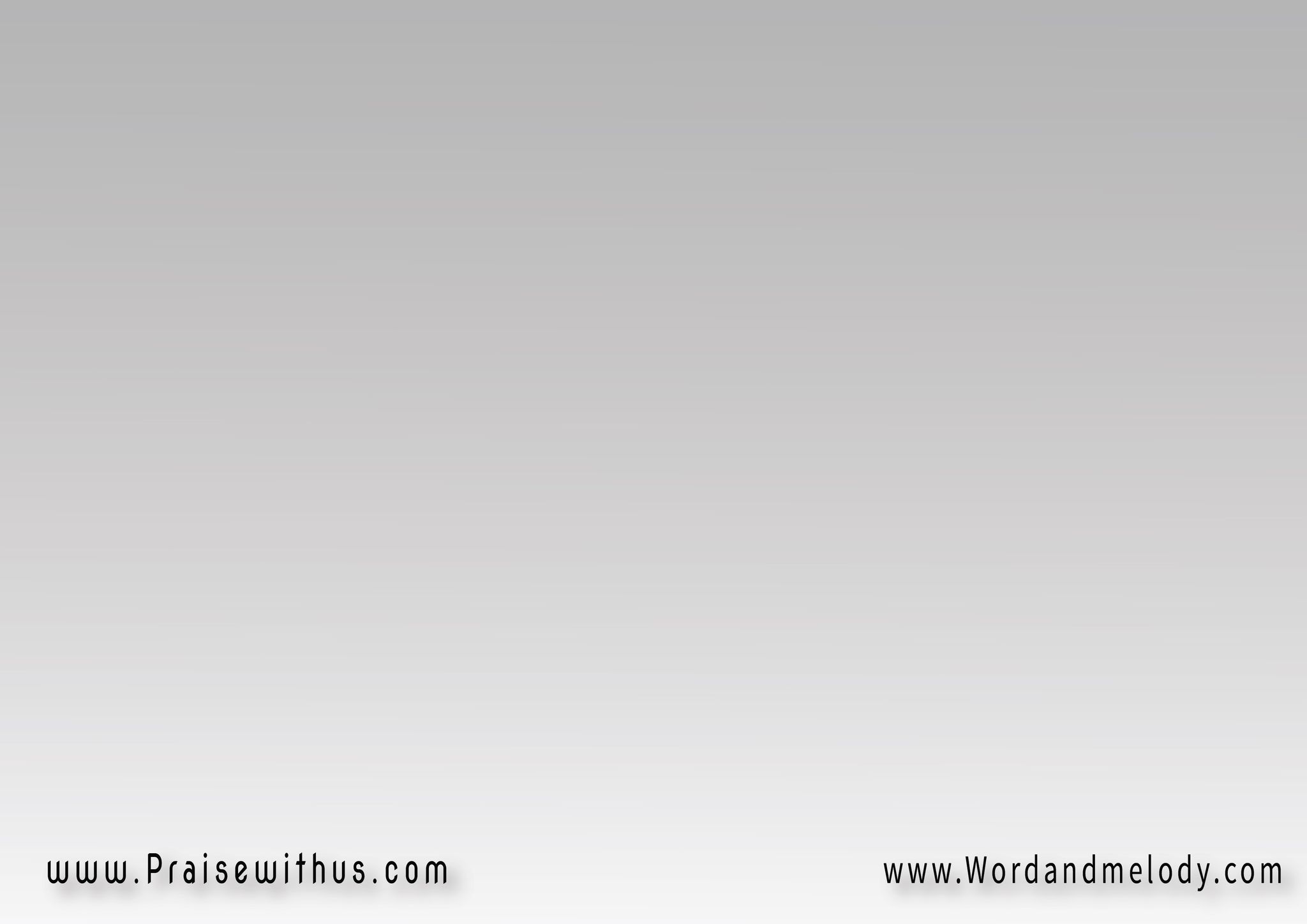 والاِسم الغَالي عَلَيَّ يكون في لِسَاني صَلاةوالوَقت إن مَر عَلَيَّ يفوت كاللَّحظَة مَعَاه
wel esm el ghali aalayya   yekon fi lesani Salahwel waat in marr aalayya  yefot kal lahza maaah

Let Your precious name be a prayer in my tongue.
 Time when I am with You flies too fast.
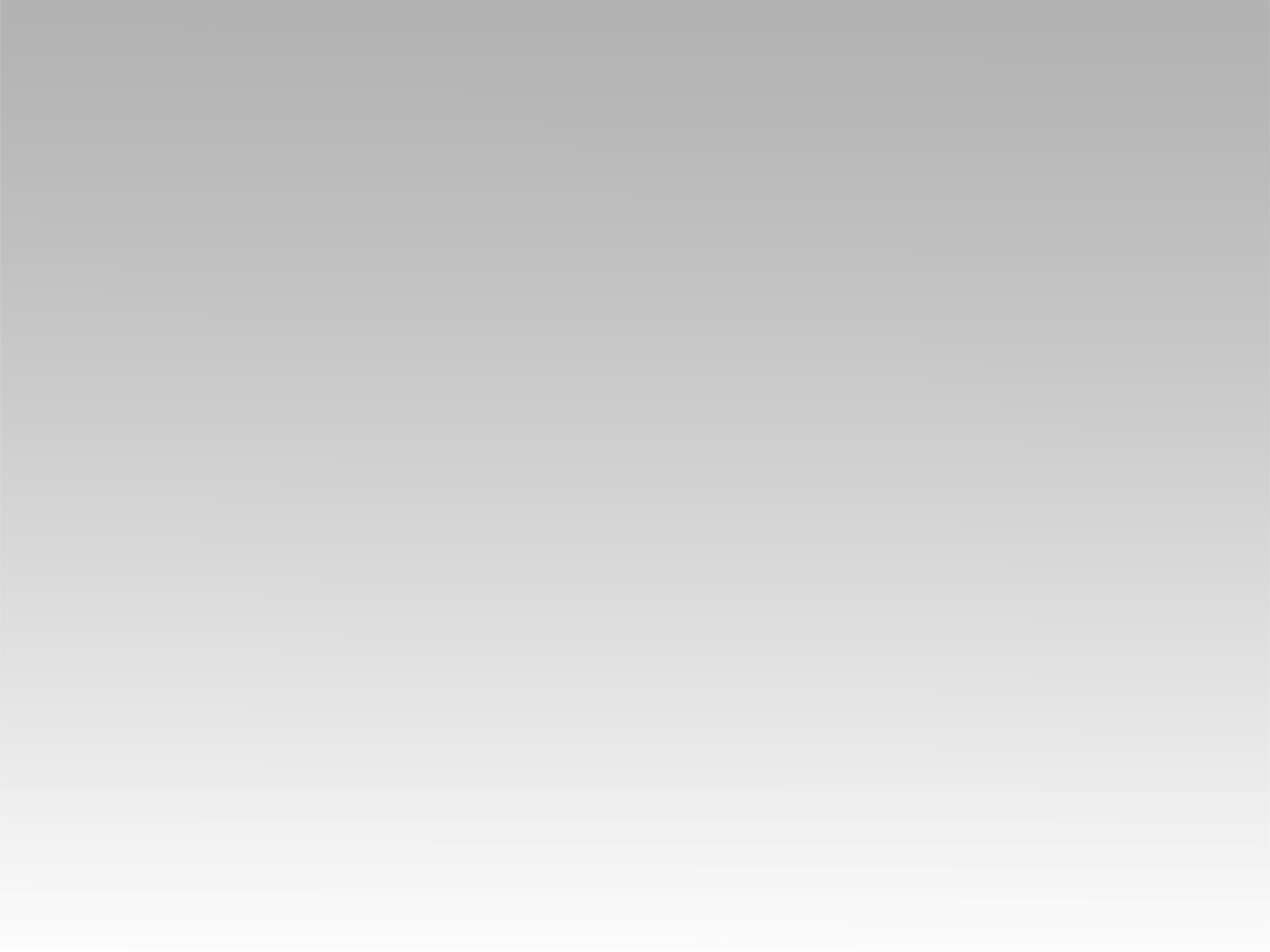 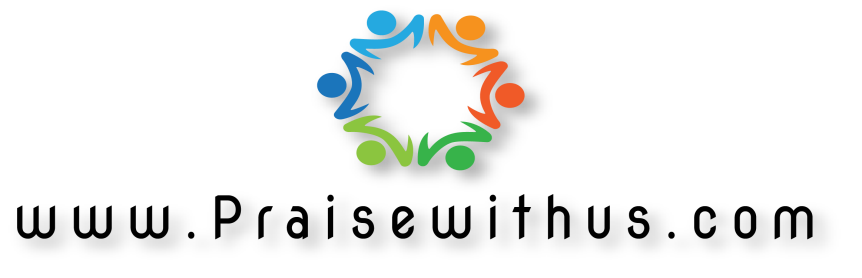